Figure 3. The mean raw RTs are depicted as a function of TMS sites (left FEF vs. right FEF), cue (small vs. large), and ...
Cereb Cortex, Volume 24, Issue 2, February 2014, Pages 396–402, https://doi.org/10.1093/cercor/bhs319
The content of this slide may be subject to copyright: please see the slide notes for details.
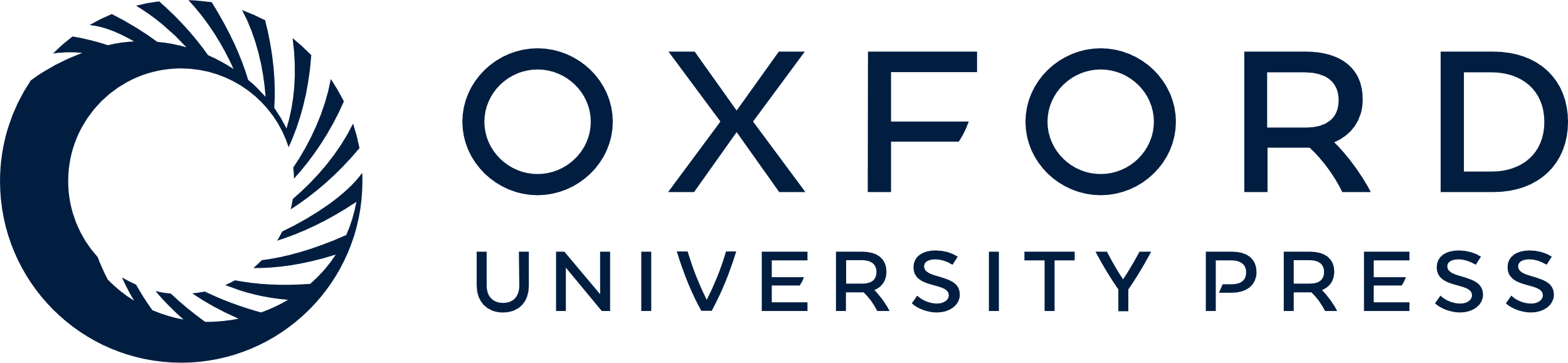 [Speaker Notes: Figure 3. The mean raw RTs are depicted as a function of TMS sites (left FEF vs. right FEF), cue (small vs. large), and eccentricity (2 vs. 12°). Error bars represent the SEM.


Unless provided in the caption above, the following copyright applies to the content of this slide: © The Author 2012. Published by Oxford University Press. All rights reserved. For Permissions, please e-mail: journals.permissions@oup.com]